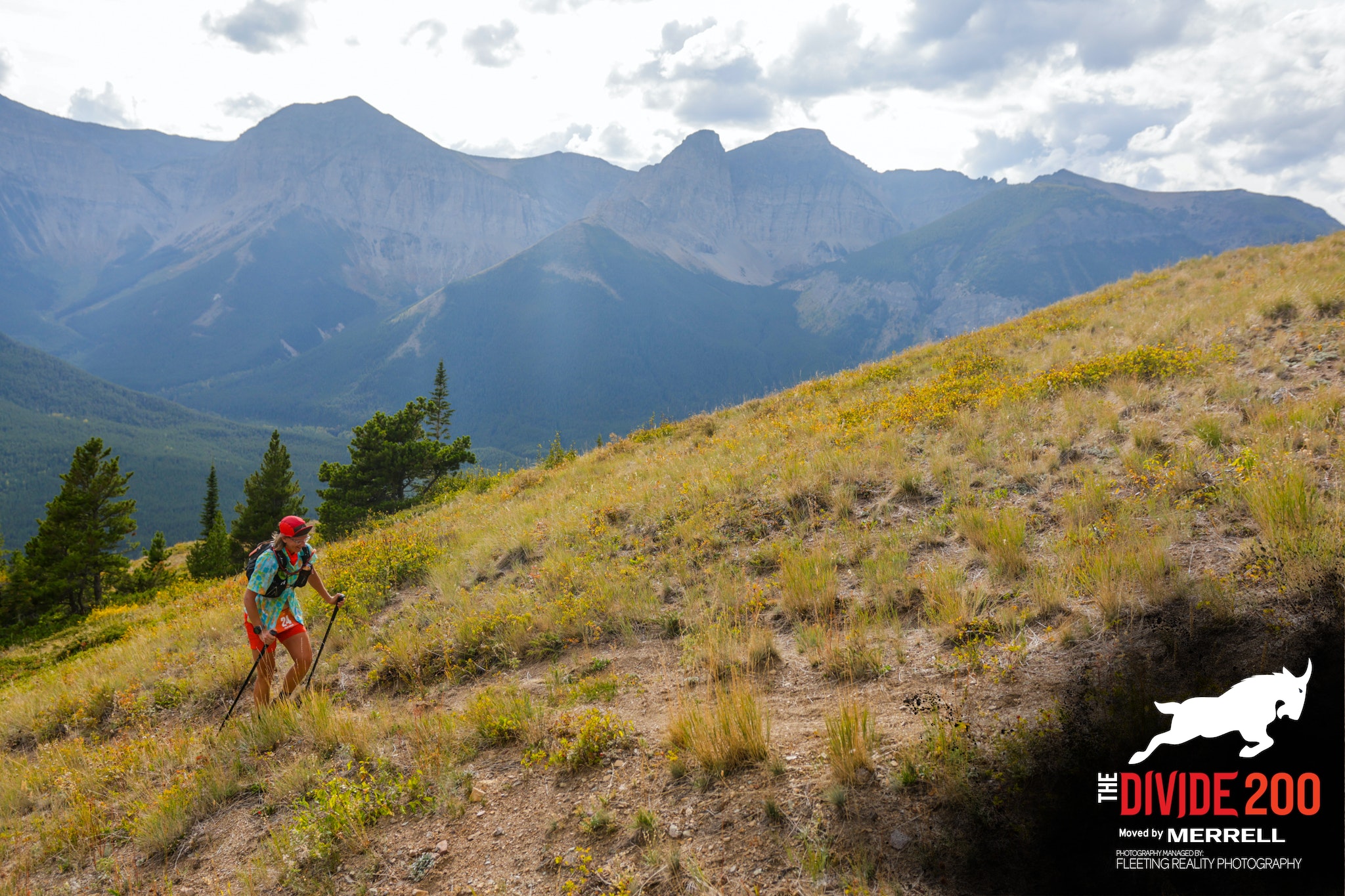 Running the Divide
Lessons learned while running 200 miles
The Divide 200
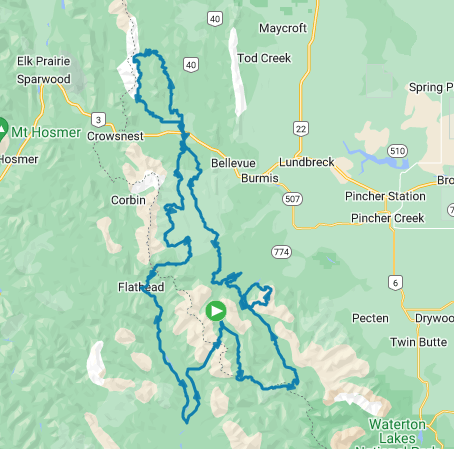 200 miles (330km)
11,500m elevation gain
100 hour time limit
100 competitors
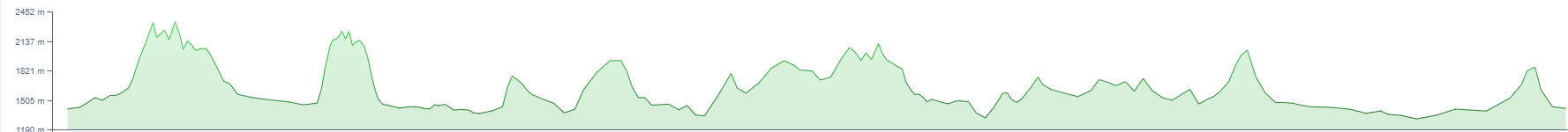 The Preparation
Longest Run = 78.5km

Longest Backpack = 130km

2 weeks off work to train (July and August)

Primary Objectives
Problem solving
Resilience/capacity
The Start
Tuesday @ 8am
69km, 3 mountains
La Coulotte Ridge
Whistler Mountain
Table Mountain
The Strategy
Don’t mess up
Stay within yourself
Familiar Foods
Hydrate
Take care of yourself
The Challenges
Apparent High Sweat Rate
Maple Syrup
Tracking System
Water
The Solutions
Keep Calm and Hike On
Deal With It
Let It Go
Big Picture
The Divide 200
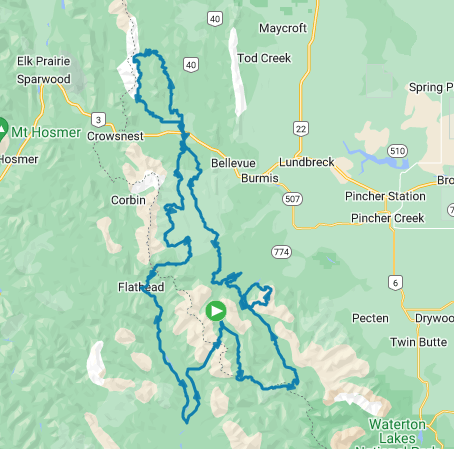 Beaver Mines Lake to York Creek
1 Crew Stop, 1 Check Point
Willoughby Ridge
1st night and next morning
Km 69
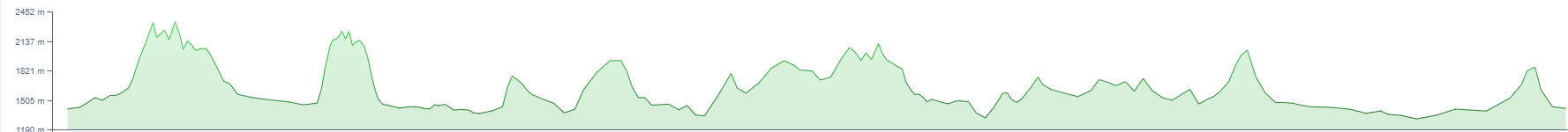 Prepare for the 1st Night
Drink
Gatorade

Eat
Mashed Potatoes
Burger to go

Tape and lube feet
Reapply KT tape
Pop blisters

Headlamp

Clothing
Long Sleeves
Pants
The Challenges
Nausea
Brain Fog
Sore Feet
Disappointment
The Solutions
Know your “why”
Learn
Explore
Experience
The Divide 200
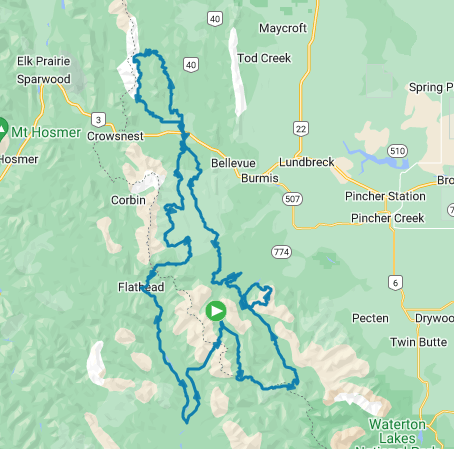 66km loop
Spoon Valley to Racehorse Pass
Return via the High Rock Trail
2 checkpoints
2nd afternoon, 2nd night
Km 135
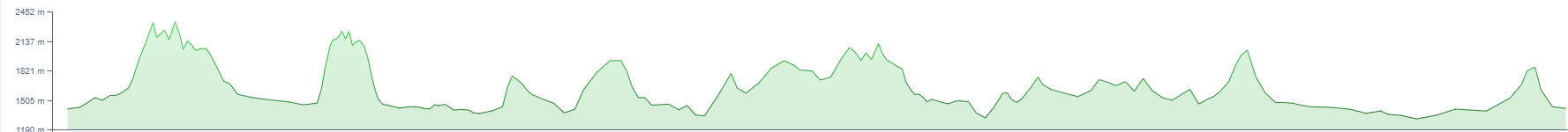 The Strategy
Keep Moving
Gratitude
Use Your Support
The Challenges
Burning Feet
Sleep Deprivation
The Solutions
KT Tape Allergy
Tincture of Benzoin
Trust
The Divide 200
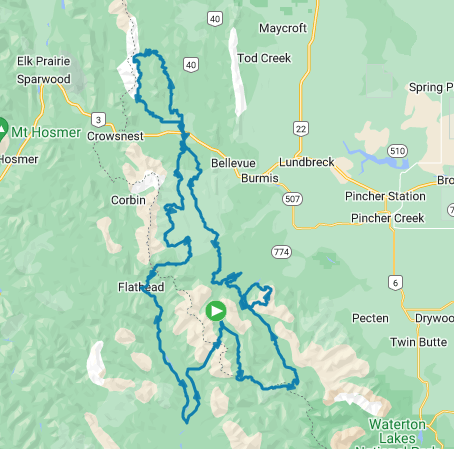 Lost Creek
39km ATV Trails
No checkpoints
3rd Day
Km 201
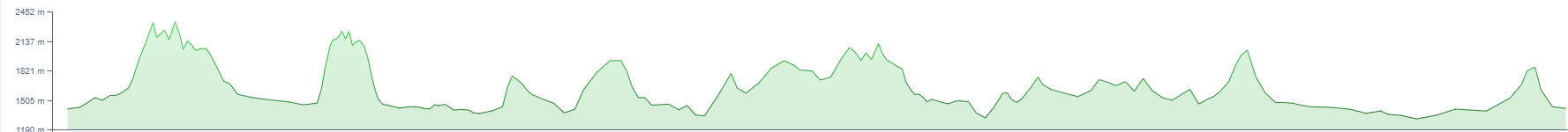 The Challenges
SLEEP
The Solutions
Dirt naps
Caffeine
Music
The Divide 200
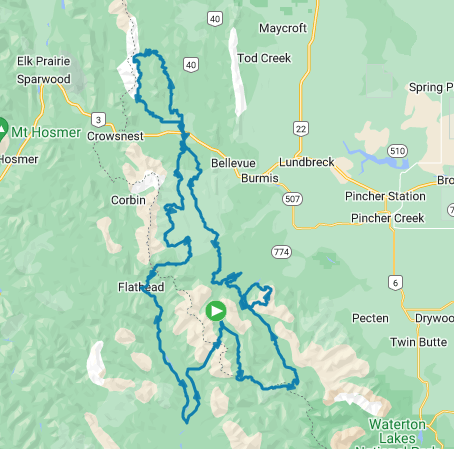 90km
North and Middle Kootenay Pass
1 Crew Station, 2 Checkpoints
3rd evening/night, 4th day
Km 240
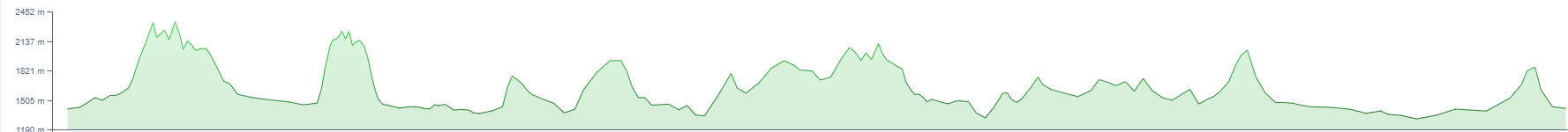 The Challenges
Terrain
Motivation
The Solutions
Carrot and Stick
Mindfulness
Reflections
Capacity
Reflections
Community
Reflections
Gratitude
QUESTIONS???   JOANNA.FORD@ESSO.CA
Dali Thinks You Should Join The Fitness Centre
www.505qpwellness.ca
$35/mth, no contract
Open 24/7

Run coaching
Starts at $70/mth
No membership needed